Antibióticos na gestação e aleitamento
José Maria Cavalcanti Constant
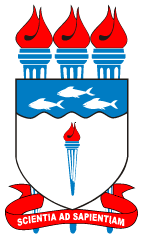 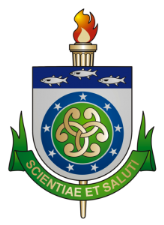 UFAL
Uncisal
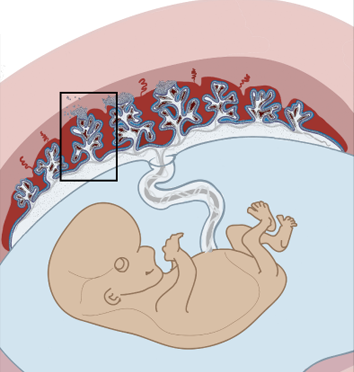 Gestante
A placenta não é barreira 
Antimicrobianos lipossolúveis de baixo peso molecular atravessam-na
A travessia é mais fácil no 3º trimestre (maior superfície placentária e menor espessura dos tecidos entre os capilares fetais e maternos)
Antibióticos de alto peso molecular (Macrolídios) não conseguem atravessá-la
Antibóticos com alta taxa de ligação às proteínas plasmáticas (Oxacilina, Ertapenem) atravessam com dificuldade
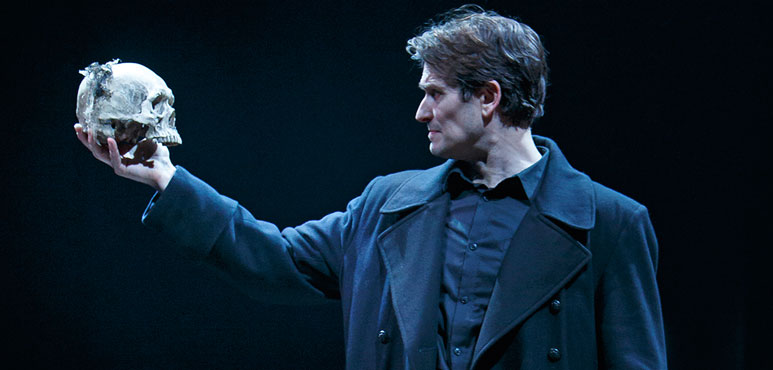 “To be or not to be, that is the question”
“Atravessar or not atravessar, that is the question”
Not atravessar
Segurança absoluta para o concepto
Excelente indicação se a infecção for apenas materna, sem prejuízo para o concepto
Indicação precária se a bactéria infectante tiver capacidade de atingir o concepto (Treponema pallidum, por exemplo)
Macrolídios, um dos poucos “não atravessadores”: bacteriostáticos, espectro antimicrobiano estreito, ausência quase total no trato urinário.  Inúteis na gestação?
Espiramicina (Macrolídio) – altíssima concentração no tecido placentário e excelente ação sobre o Toxoplasma gondii
“Não existe antibiótico bom, ou ruim. Existe antibiótico bem, ou mal indicado” – Prof. Hélvio Auto
Quer atravessar, atravesse. 
Mas não atrapalhe
Quinolona - detalhe
Norfloxacino
 30 a 40 % absorvida
Níveis hemáticos transitórios
Concentração maciça no tecido renal
Outros
Metronidazol – não há relatos de teratogênese
Albendazol e Tiabendazol – possíveis danos fetais
Rifampicina : fenda palatina e espinha bífida. Discutível redução de membros (em animais). Hipoprotrombinemia em fetos humanos
Isoniazida: potencial neurotoxicidade fetal (interferência com metabolismo da Piridoxina). Se precisar usar, ministrar 50 mg diárias de Vit B6 à gestante 
Pirazinamida e Etambutol: não há relatos de teratogênese
Cetoconazol e Fluconazol: teratogênicos
Infecção urinária na gestação
SUGESTÕES PARA O TRATAMENTO
Infecção urinária em gestanteTratamento
Cefalexina – 500 mg de 6/6h
Amoxicilina - 500mg de 8/8h
Amoxicilina + Clavulanato K - 500mg de 8/8h
Ampicilina + Sulbactam – 500 mg 6/6 h 
  (Grupo C - FDA)
Axetil-Cefuroxime  - 500 mg 12/12 h
Nitrofurantoína (Macrodantina) 100 mg de 6 / 6 horas*
 * Não usar a partir de 32ª semana
      Anemia hemolítica se o feto tiver deficiência de G6PD
Bacteriúria assintomática
Deve ser tratada – possibilidade de complicação 
Tratamento obrigatório em gestantes
Responsável por parto prematuro
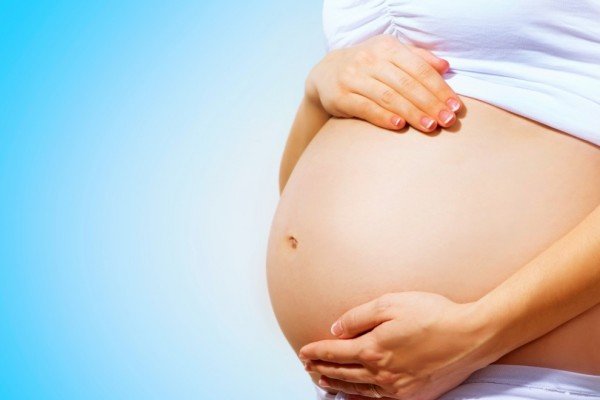 Lactentes
Lactentes
Concentração de drogas no leite materno depende de:
Grande concentração (livre) no plasma materno
pH do antibiótico 
           Básico (Eritromicina = maior concentração no leite)
           Ácido (Penicilinas, Cefalosporinas = menor concentração)
Taxa de ligação do antibiótico às proteínas plasmáticas
Alta (Oxacilina, Ertapenem)= menor concentração
Drogas e Leite Materno: Classificação
Grupo I   –   não passam para o leite
Grupo II  –   passam mas não afetam o lactente*
Grupo III –  passam e podem afetar o lactente**
Grupo IV –  passagem pouco conhecida
Drogas e seus grupos
Penicilinas,  Cefalosporinas,  Carbapenemas, Monobactâmicos e Glicopeptídios (pH ácido)
         Grupo II – baixa concentração no leite

Macrolídios  (Ph básico)
        Grupo II – alta concentração, porém, com toxicidade mínima

Tetraciclinas – altas concentração e Quelação (não absorção pelo RN)
        Grupo II
Grupos III e IV
Drogas e seus grupos
Aminoglicosídios - Altas concentrações
	Não absorção = não lesão do VIII par craniano
	Porém, ação sobre a microbiota do lactente


Quinolonas – concentrações elevadas – artropatias
       Grupos III e IV
Grupos III e IV
Nitrofurantoína (mais uma vez)
Elimina-se pelo leite
Pode, no máximo, causar diarreia
No entanto, possibilidade de anemia hemolítica em
R.N. prematuros
R.N. com menos de 1 mês de idade
Criança de qualquer idade, portadora de deficiência de G6PD
Para ter acesso à aula
Acesse o QR code ao lado:
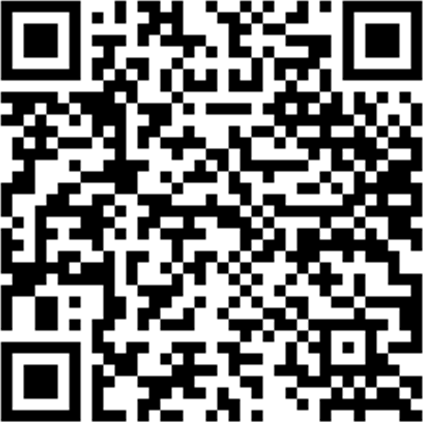